宿泊療養施設を活用した「臨時の医療施設・スマイル」の運用
資料３－５
◆　国が大阪府に対して派遣する医療従事者等を７２名確保（２月１６日時点、３月末までの受入予定の実人数）
　◆　上記の人的支援を受け、府として宿泊療養施設を活用した「臨時の医療施設・スマイル」を２月１７日（木）から運用開始
国が確保した医療従事者等の内訳
臨時の医療施設の運用
◆設置場所：スマイルホテル新大阪（大阪市内）
◆確保室（床）数：１５０室（床）
◆開設者：大阪府
◆運営体制：大阪医科薬科大学病院（診療体制を整備）
　　　　　　　　　  大阪府看護協会（健康観察・看護）
◆開始時の運用状況：
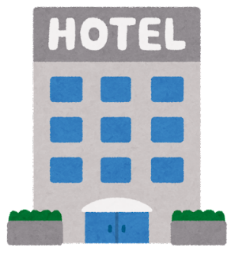 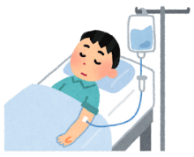 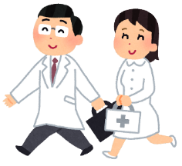 ★医師の充足にあわせて、２月２１日の週から２４時間運用を開始予定
★中等症対応病床については、国からの医師等の派遣状況により、１５０床の範囲内
　　で更なる病床数の拡大も検討
※ 上記のほか、国において引き続き関係機関と派遣調整中